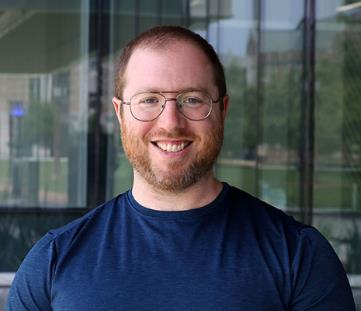 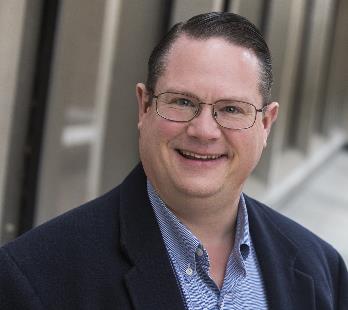 Improved Implicit-Deadline Elastic Scheduling
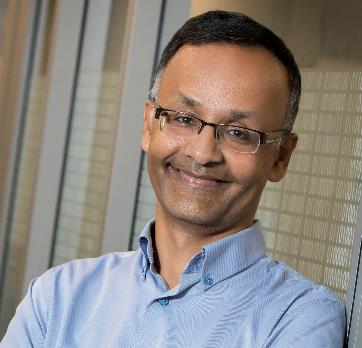 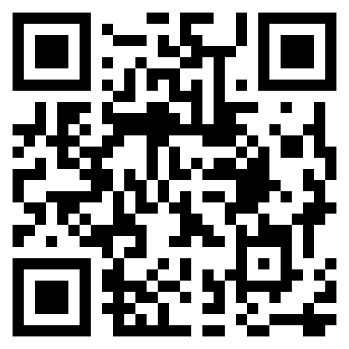 SIES 2024
Chengdu, China
Marion Sudvarg,    Chris Gill,    Sanjoy Baruah
msudvarg@wustl.edu         www.sudvarg.com
This work was supported by NSF grants CPS-2229290
and CNS-2141256 and a WashU seed grant
Real-Time Systems
Increasingly execute in dynamic environments
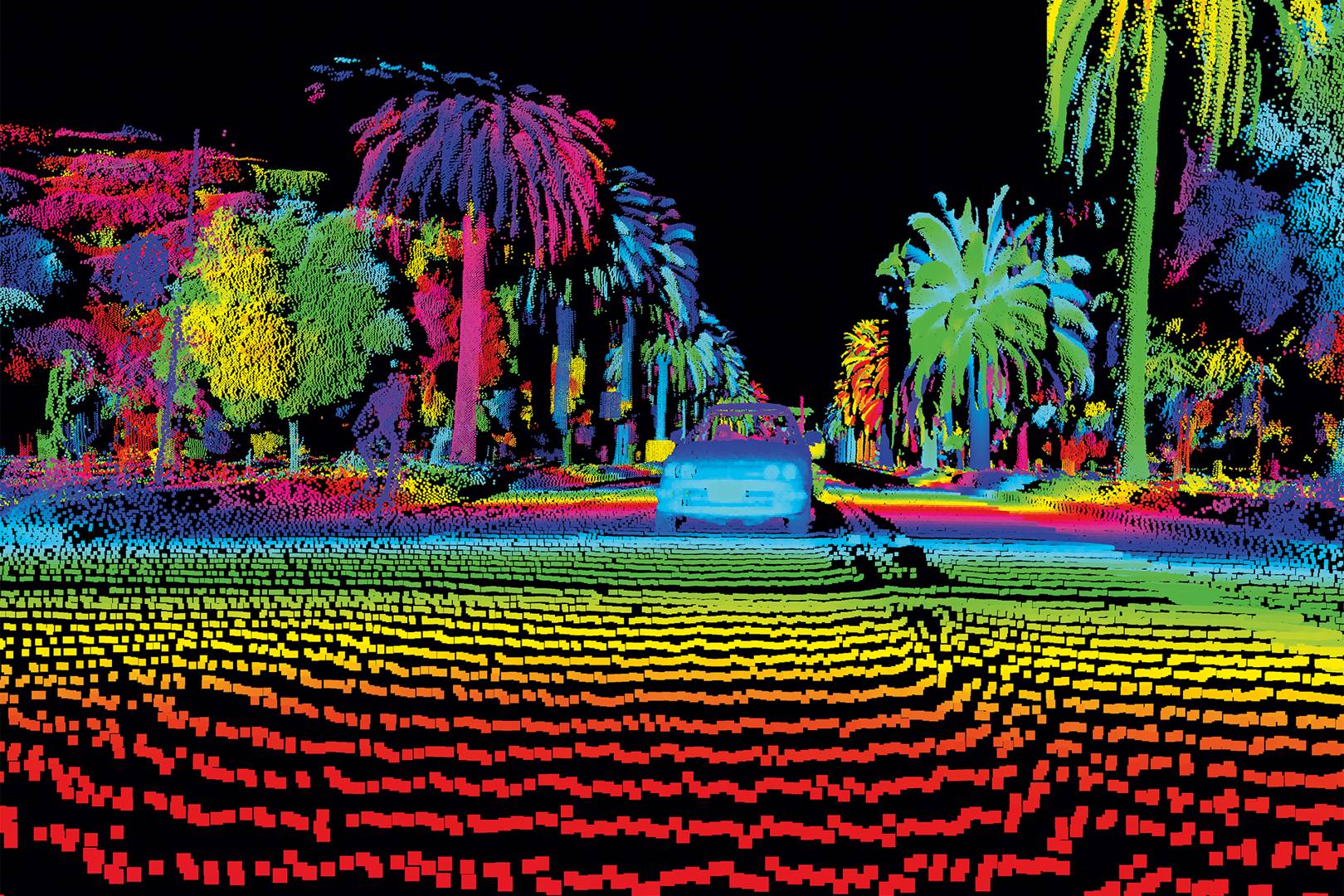 Image courtesy wired.co.uk
[Speaker Notes: An example of this is in the quickly-developing domain of self-driving cars, where perception pipelines must process data from multiple sensors, such as the pictured LIDAR stream, in a timely fashion. The computational workloads and latency requirements depend on external factors; a crowded city street presents a more challenging environment than a highway in the countryside.]
Real-time systems must adapt to maintain temporal guarantees even on overloaded computational platforms
Elastic Scheduling
Giorgio Buttazzo, Giuseppe Lipari, and Luca Abeni. “Elastic Task Model for Adaptive Rate Control.” RTSS 1998
Elastic Scheduling
Elastic scheduling allows tasks to reduce («compress») their utilizations
Each task’s utilization is decreased from its maximum proportionally to its elasticity until the system becomes schedulable

Task utilizations constrained to remain above the minimum
How is utilization compressed?
Extend Task Periods
Control Systems
Buttazzo et al. “Quality-of-Control Management in Overloaded Real-Time Systems.” IEEE Transactions on Computers 2007
Reduce Task Workloads
Gamma-Ray Burst Localization
Sudvarg, Buhler, Chamberlain, Gill, Buckley, Chen. “Parameterized Workload Adaptation for Fork-Join Tasks with Dynamic Workloads and Deadlines.” RTCSA 2023.





Image Masking
Sudvarg, Wang, Buhler, Gill. “Subtask-Level Elastic Scheduling.” RTSS 2024.
Simultaneous Localization and Mapping (SLAM)
Atmospheric Aerosol Monitoring
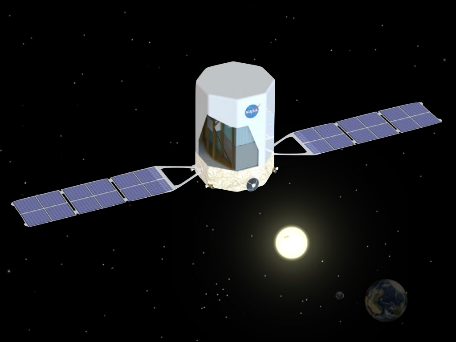 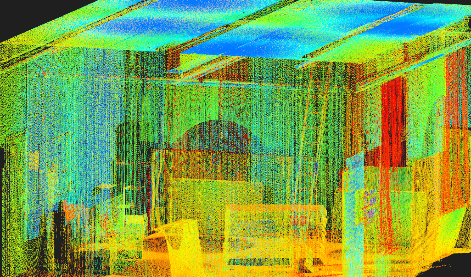 Sudvarg, Li, Wang, Baruah, Buhler, Gill, Zhang, Ekberg. “Elastic Scheduling for Harmonic Task Systems.” RTAS 2024.
When is utilization compressed?
Offline schedulability analysis

Dynamic workloads due to external environment

Online changes in available resources

Admission of new tasks

Task overruns in mixed-criticality systems
Zhuoran Sun, Marion Sudvarg, Chris Gill. “Elastic Scheduling for Graceful Degradation of Mixed-Criticality Systems.” RTNS 2024.
Algorithms that assign task utilizations under the elastic scheduling model must be efficient during online adaptation
Our Contributions
Efficient algorithms for implicit-deadline elastic scheduling

Linear-time online adaptation for utilization bound schedulability analysis
(Uniprocessor Scheduling, Fluid Scheduling, Partitioned EDF)

Binary search for more complex analysis
(Heuristic Partitioned EDF)

Quadratic-time online adaptation for Global EDF
Uniprocessor Scheduling
Original Algorithm
Giorgio Buttazzo, Giuseppe Lipari, and Luca Abeni. “Elastic Task Model for Adaptive Rate Control.” RTSS 1998
Recall: task utilizations decreased proportionally to elasticity until schedulable
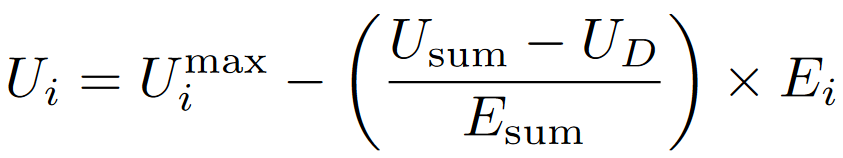 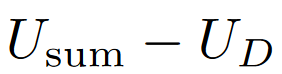 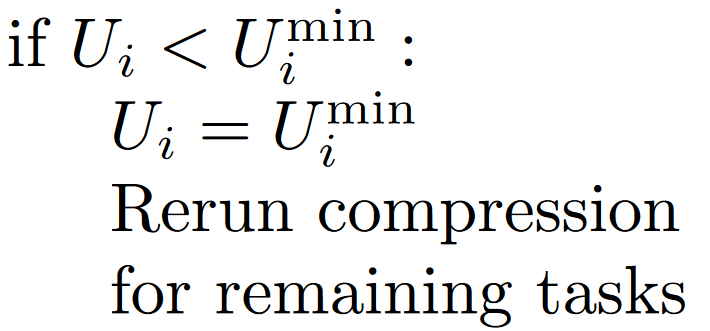 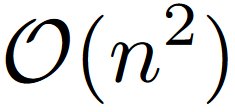 Faster Algorithm
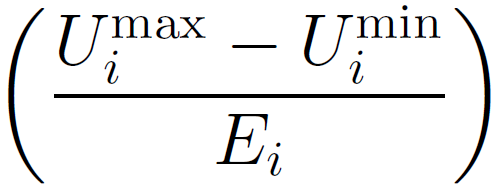 “Amount” of compression to reach minimum utilization
Sort!
Compress in a single traversal
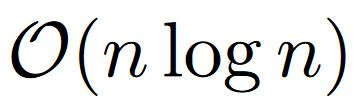 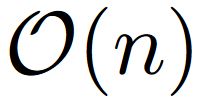 Task Admission Times on Raspberry Pi 3B+
Max
Median
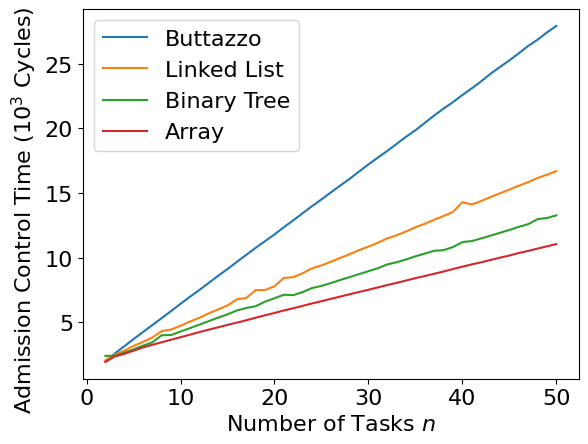 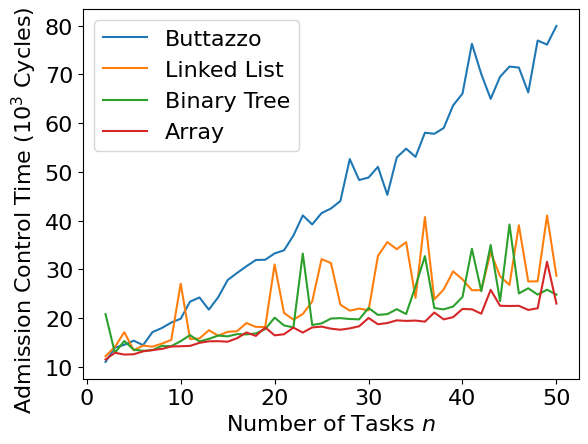 Fluid Scheduling
Fluid Scheduling
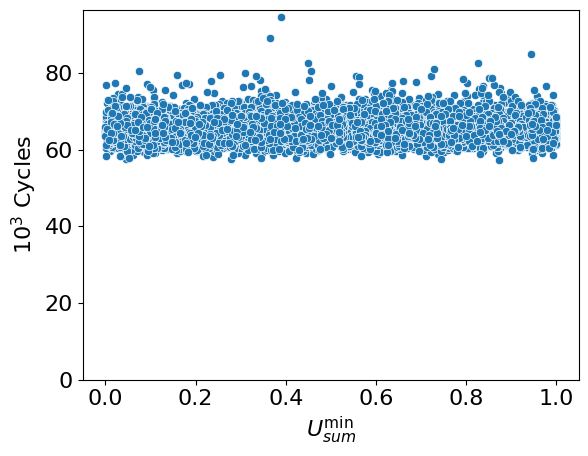 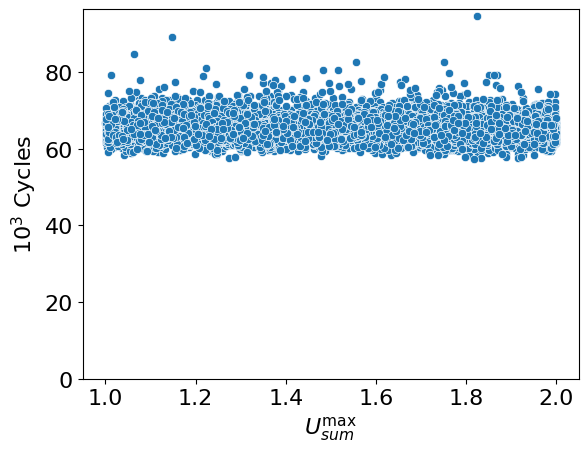 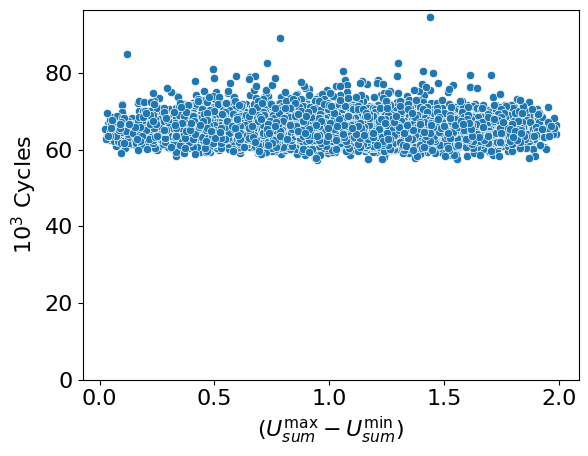 Initialize and Sort
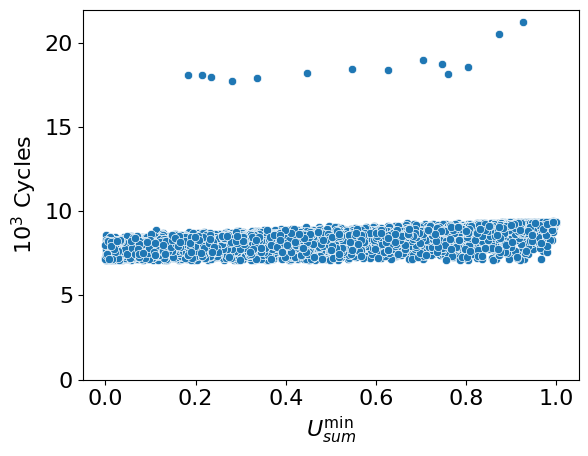 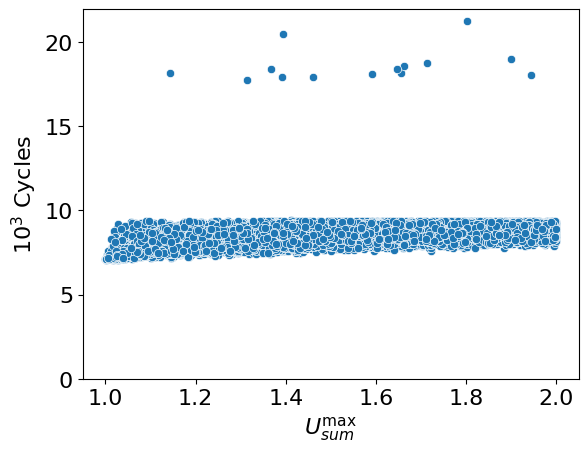 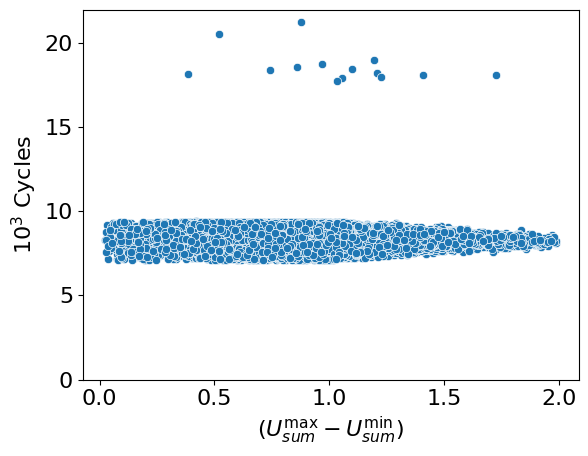 Compress
Partitioned EDF
Partitioned EDF
Let’s revisit the original elastic model
Amount of compression
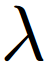 Recall: task utilizations decreased proportionally to elasticity until schedulable
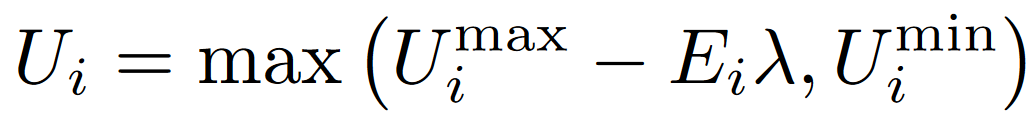 Goal: find the smallest     that guarantees schedulability
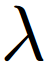 Original Algorithm
James Orr, Sanjoy Baruah. “Multiprocessor Scheduling of Elastic Tasks.” RTNS 2019.
Linear search for the smallest λ with precision ε in
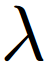 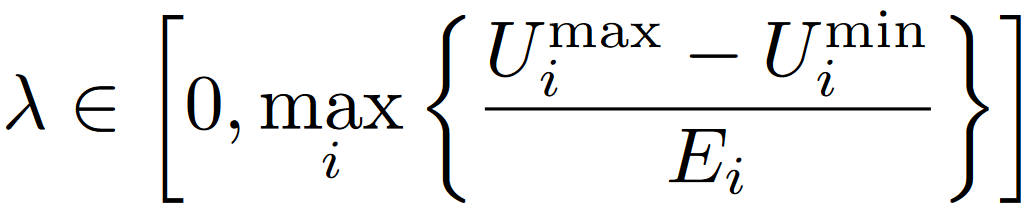 For each λ, use pseudo-polynomial bin packing heuristics to check schedulability
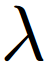 Improvement 1: Use Binary Search
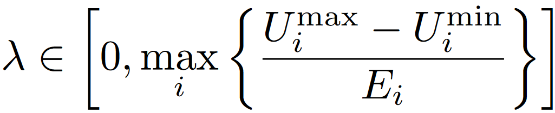 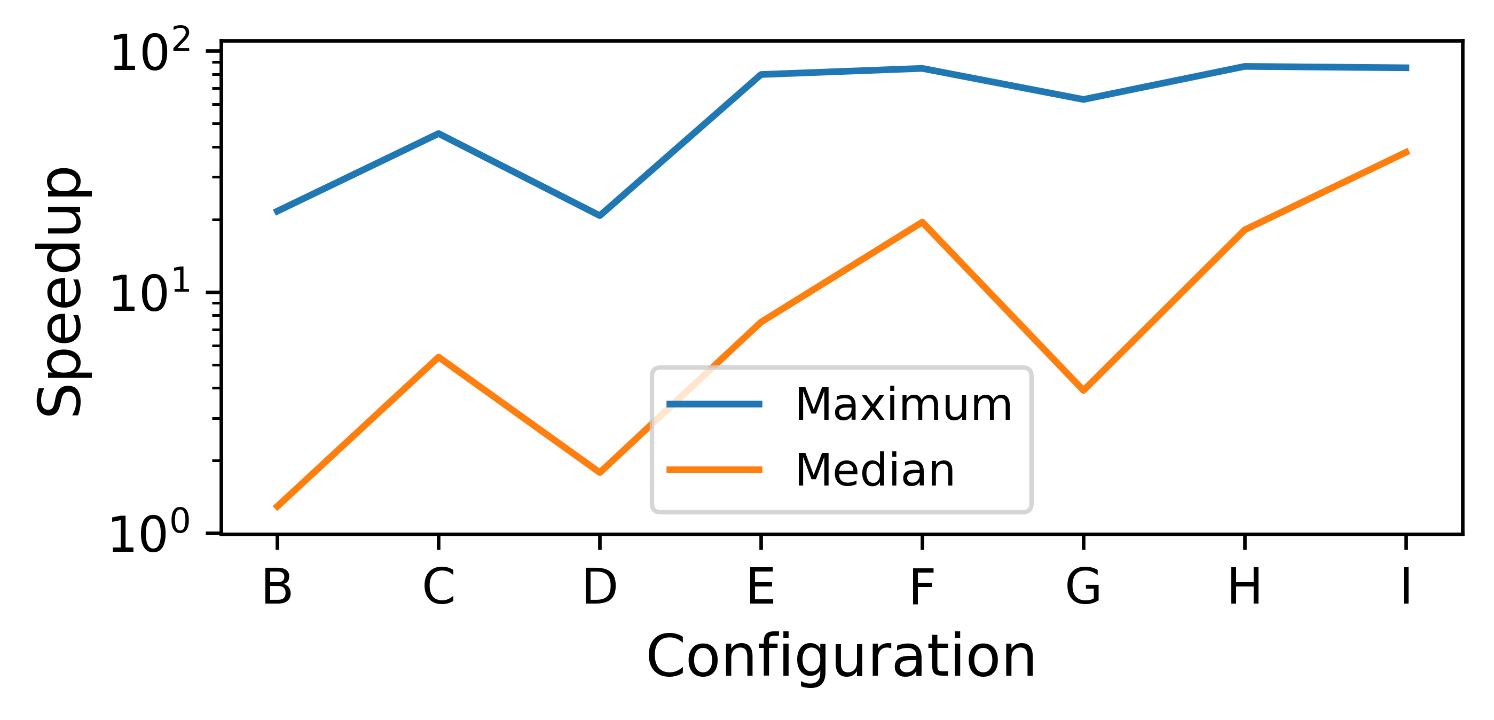 Improvement 2: Use Utilization Bound
Improvement 2: Use Utilization Bound
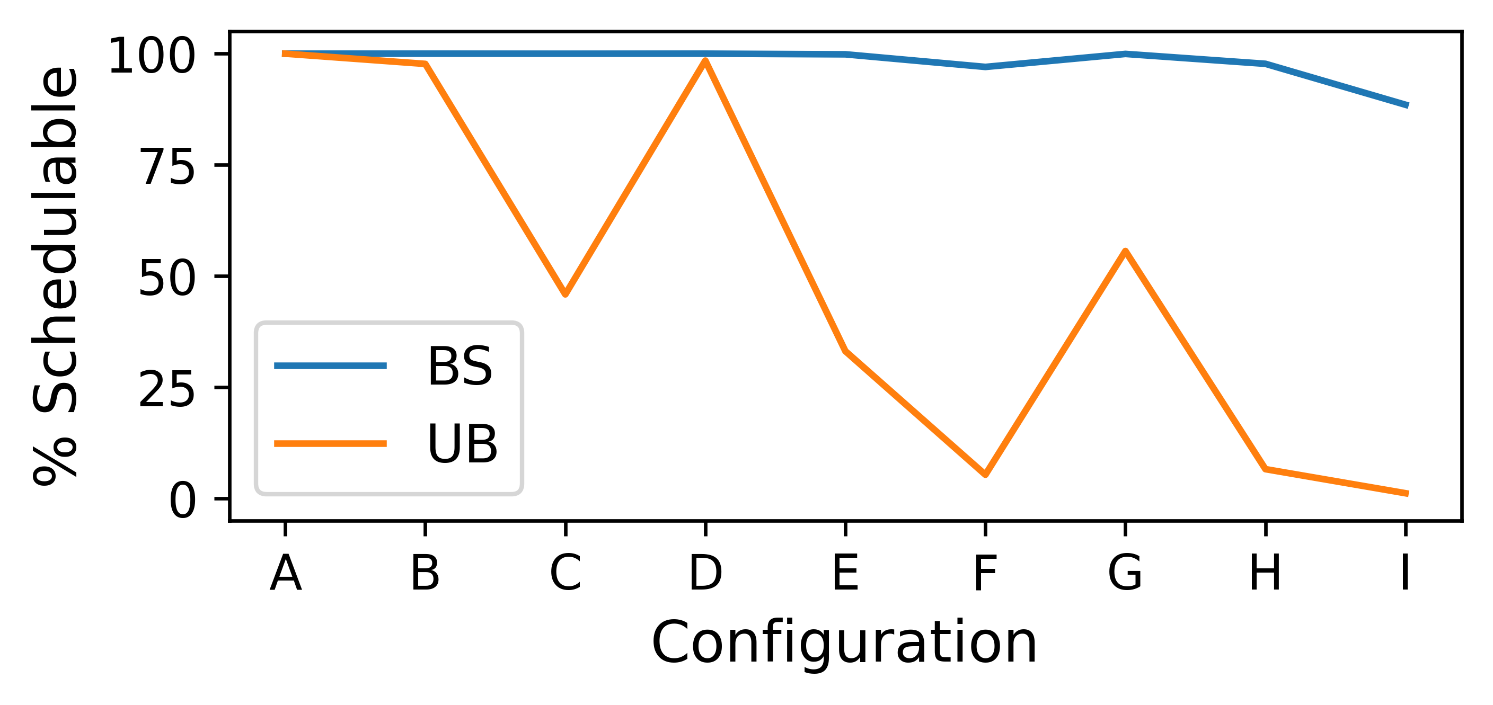 Improvement 2: Use Utilization Bound
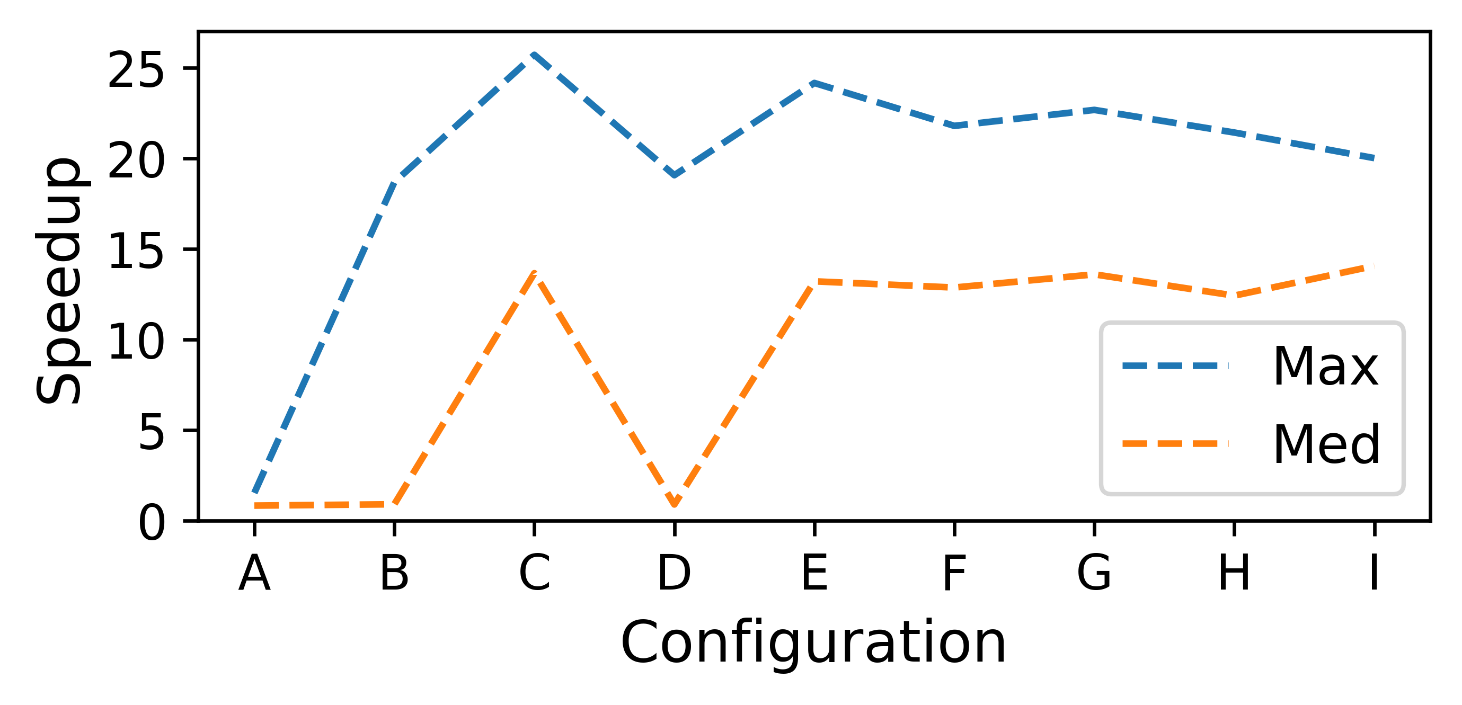 Global EDF
Global EDF
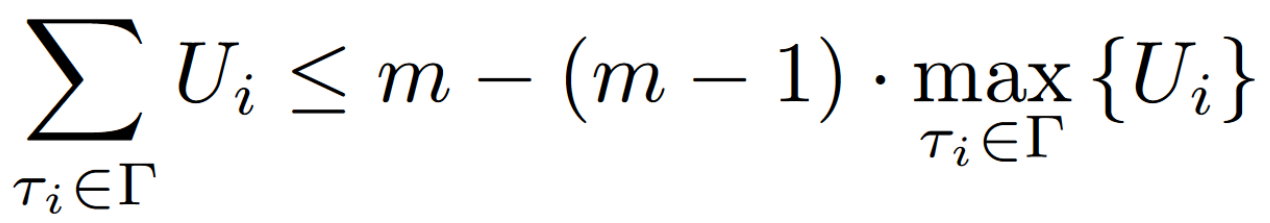 Global EDF
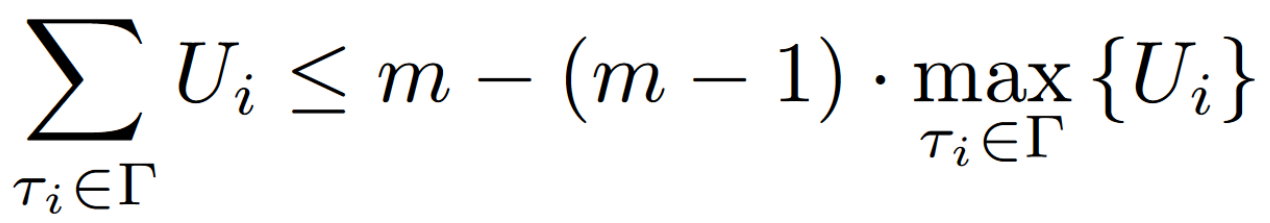 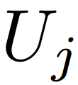 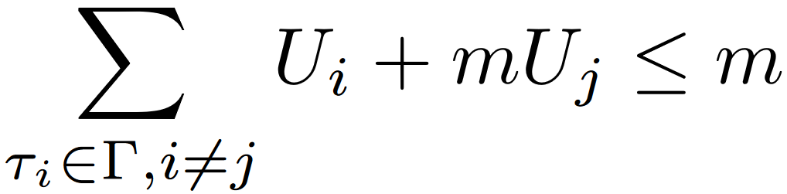 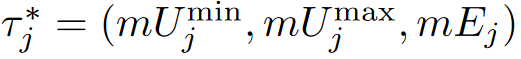 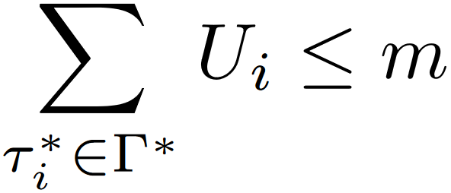 Global EDF: Algorithm
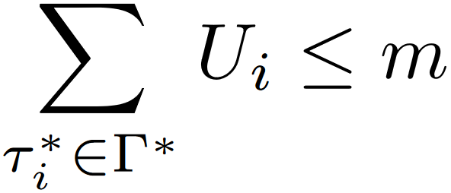 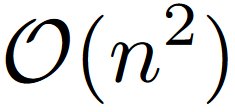 Conclusions
Elastic scheduling adapts task utilizations in the face of overload.
Online adaptation must be fast.
We have presented fast elastic scheduling algorithms for implicit-deadline tasks:
Uniprocessor scheduling
Fluid scheduling
Partitioned EDF
Global EDF
Future Work
Can we extend these techniques to other scheduling algorithms?
Hyperbolic bound for RM
Partitioned RM
Global RM
Algorithm PriD
Thank You!
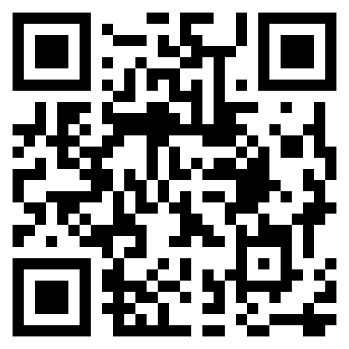 www.sudvarg.com
msudvarg@wustl.edu